Resolving Unique Utility Issues for Victims of Domestic Violence
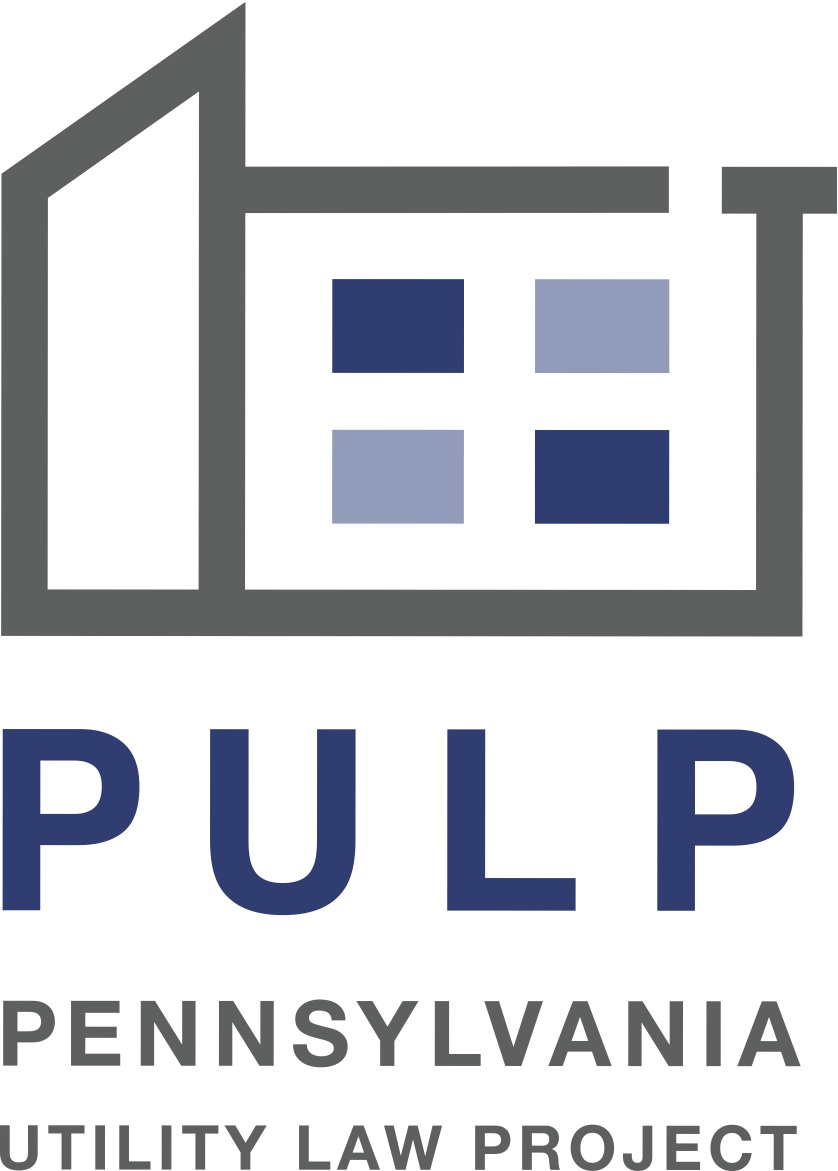 Elizabeth Marx, Supervising Attorney
Pennsylvania Utility Law Project

The National Energy and Utility Affordability Conference
Phoenix, AZ
June 26-28, 2018
Mission: 
To assist Pennsylvania’s low income residential utility and energy consumers connect to and maintain affordable utility and energy services in their home.

Representation
Education / Training
Technical Assistance
Advocacy
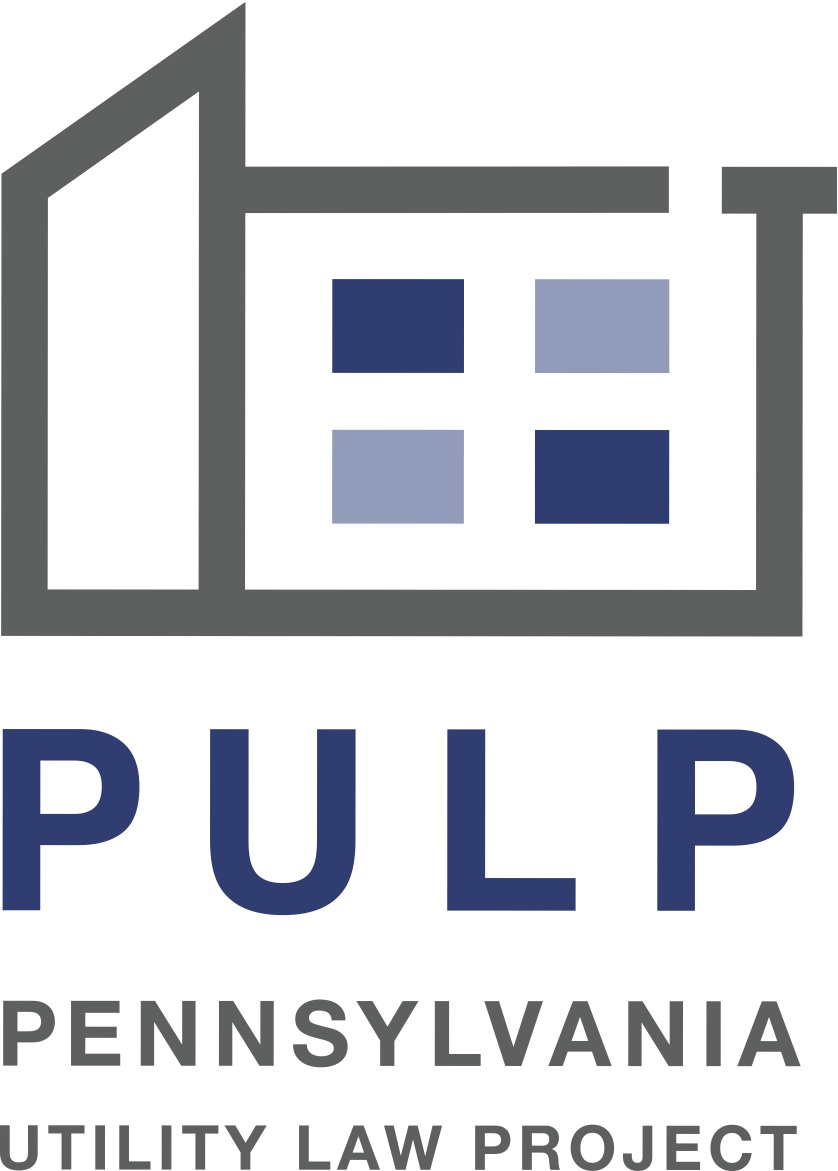 Department of Justice
Office of Violence Against Women:

A pattern of abusive behavior in any relationship that is used by one partner to gain or maintain power and control 
over another intimate partner.  Domestic violence can be physical, sexual, emotional, economic, or psychological actions or threats of actions that influence another person.
What is Domestic Violence?
Power and ControlCredit: Domestic Violence Intervention Project, http://www.theduluthmodel.org/training/wheels.html
Finances / Credit
Opening / Abusing Credit
Bouncing Checks
Forging Checks / Financial Documents
Denying Access to Finances / Credit
Accumulating Debt / Filing Bankruptcy
Employment & Workplace
Stalking / Abuse at Workplace
Sabotaging Performance / Reputation
Causing Tardiness / Repeated Absences / Leave Early
Child Support
Refusing to Pay Support / Work Reduced Hours / Not Reporting Income
Denying Paternity
Not Providing Available Insurance / Health Care
Housing
Repeated Police Visits / Eviction
Interference with Lease / Public Housing Agreements
Public Assistance
Causing Infractions / Threatening to Report 
Stealing Checks
Causing Sanctions
Legal Issues
Abuse of Process
Economic Abuse
What does it take to establish safety? to start over?
Transition / Relocation
Unique Financial Hardship
Access to Public Housing
Child Custody / Child Safety
Why DV and Utilities?
[Speaker Notes: LARGER CONVERSATION ABOUT THE INCREASED SAFETY RISKS TO VICTIMS WHEN LEAVING, AND THE MANY ABUSIVE TACTICS]
Project Goal
To help survivors of domestic violence secure affordable, reliable utility service.

Objective 1: Direct Service
Objective 2: Staff Capacity Building
Objective 3: Survivor Training
Objective 4: Improved Implementation of Legal Protections

Partner Organizations
The Women’s Resource Center (Scranton, PA)
The Women’s Center, Inc (Bloomsburg, PA)
Domestic Violence Service Center (Wilkes Barre, PA)
Third agency added in 2016-2017 Program Year
PULP’s Domestic Violence Utility Initiative
DV Utility Protections in PA
A Case Study
Pennsylvania Statutes, Title 66, Chapter 14
Responsible Utility Customer Protection Act
66 Pa. C.S. §§ 1401-1419 
66 Pa. C.S. § 1417: 
“This chapter shall not apply to victims under a protection from abuse order … or a court order issued by a court of competent jurisdiction in this Commonwealth, which provides clear evidence of domestic violence against the applicant or customer.”
Pennsylvania Code, Title 52, Chapter 56
Subchapters A-K: General Regulations
Amended to include regulated water / wastewater
Subchapters L-V: Victims of DV with PFA
Amended to include court order with clear evidence of domestic violence.
PUC Order Amending Current Regulations: 
PUC Final Implementation Order, Docket No. M-2014-2448824
Pending Rulemaking
Legal Authority - Pennsylvania
PFA / Other Order:
Waiver if Show “Not an Unsatisfactory Credit Risk”
52 Pa. Code 56.282(3)
CAP-Eligible (low income / payment troubled)
No security deposit if applicant/customer is CAP-eligible
66 Pa. C.S. 1404(a.1)
Security Deposits
PFA / Other Order
No liability for arrears in another name, unless court order declaring it to be victim’s debt.
Flexible payment arrangements if debt is in victim’s name.
52 Pa Code Section 56.285: 
First-Time CAP Enrollment
Freezes balance
Each on-time CAP bill payment will forgive a portion of the arrears
Prior Arrears
Termination Protections – 
PFA / Other Order
No termination for debt accrued in someone else’s name
Additional 48 hour notice of termination
Third Party Notification
Password Protection
Terminations
Requesting Utility Relief in PFA Order
Out of Pocket Losses
“Directing the defendant to pay the plaintiff for reasonable losses suffered as a result of the abuse, including … relocation and moving expenses, … loss of earnings or support, … and other out-of-pocket losses for injuries sustained.” 23 Pa. C.S. 6108(8)
Other Relief
“Granting any other appropriate relief sought by the plaintiff.” 23 Pa. C.S. 6108(10)
Leveraging Utility Relief in Protection From Abuse Order (PFA)
Legal Insufficiencies: 
Narrow Definition of Domestic Violence 
Little Protection for Survivors Without Current Service

Practical Issues:
Implementation
Access 
Knowledge
Challenges with Pennsylvania’s DV Utility Provisions
[Speaker Notes: **TURN OVER TO UGI]
Advocacy in Your State
Adopt Domestic Violence Waiver
Consider self-certification to prevent exclusion of high-risk cases
Leverage Current Waiver Rules 
Consider DV as Mitigating Factor in Assessing Creditworthiness
Partner with Domestic Violence Programs for Direct Assistance
Allow Payment Over Time
Security Deposits
Adopt DV Exception for Adult Occupant Liability
Improve Arrearage Forgiveness Programs
Allow victims to enroll when they apply for service
Improve referral procedures
Outreach to public housing providers and DV programs
Allow Extended Payment Arrangements Based on Individualized Circumstances
Waive Fees
Waive / Accept Lesser Amount to Connect 
If Joint Arrears, Pursue Abuser
Arrearage Management
Provide Personal Contact / Additional Notice
Provide Extended Timeframe for Disconnect
Refer to Universal Service Programs
Allow Third Party Notification
Offer Account Password Protection
Provide Referrals to Domestic Violence Programs
Terminations
Waive recent payment requirements
Allow Enrollment Upon Connection / Reconnection
Defer Debt / Provide Arrearage Forgiveness Over Time
Prioritize DV Victims / Include DV as Recognized Hardship
Do Not Include Child Support as “Income” In Eligibility Calculation
Accept Applicants with “Zero Income”
Promote Programs through Domestic Violence Programs
Universal Service Programs
Questions / Comments?
Thank you!
Elizabeth Marx, Supervising
Pennsylvania Utility Law Project
emarxpulp@palegalaid.net
717-236-9486 x. 205